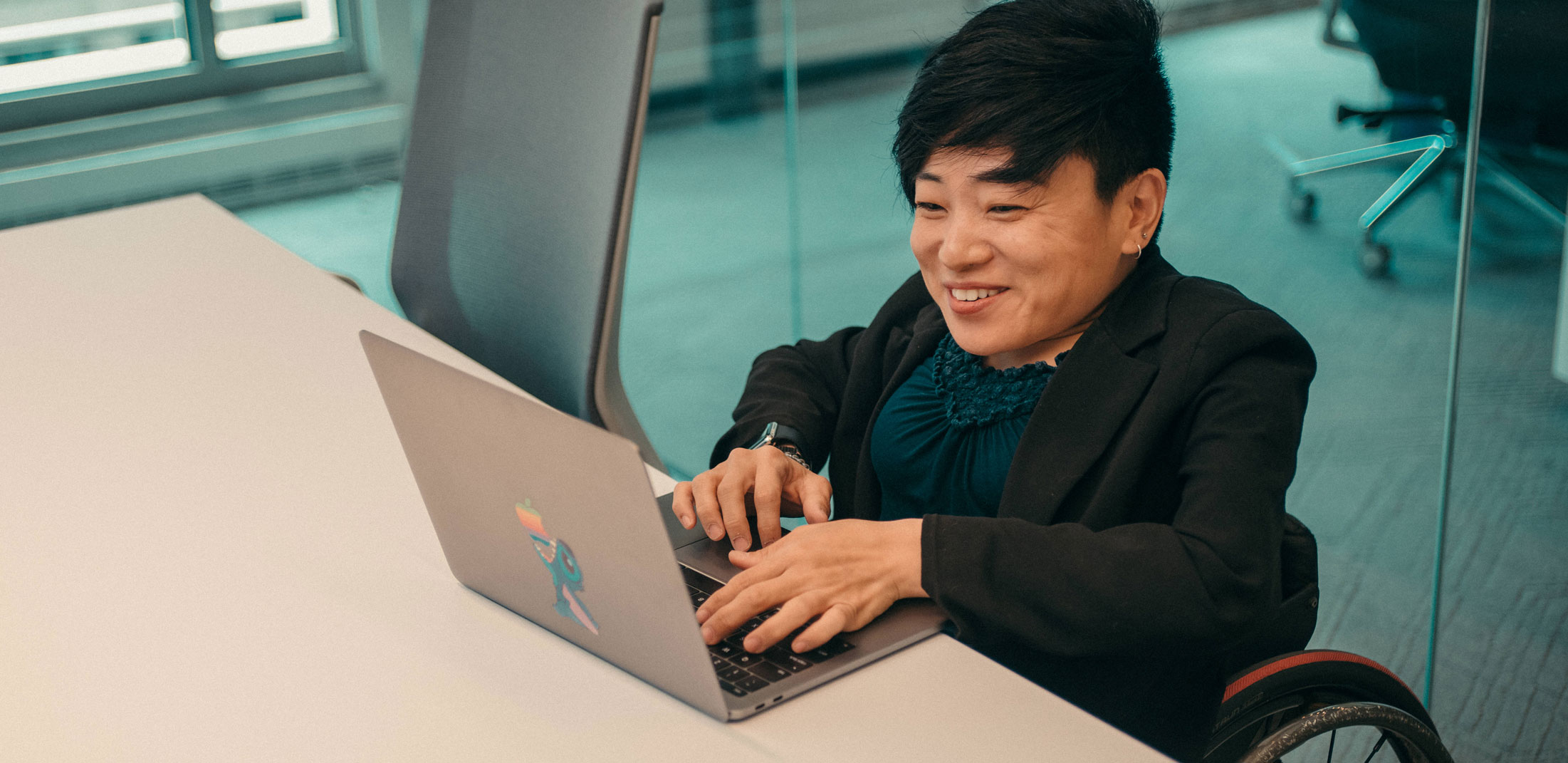 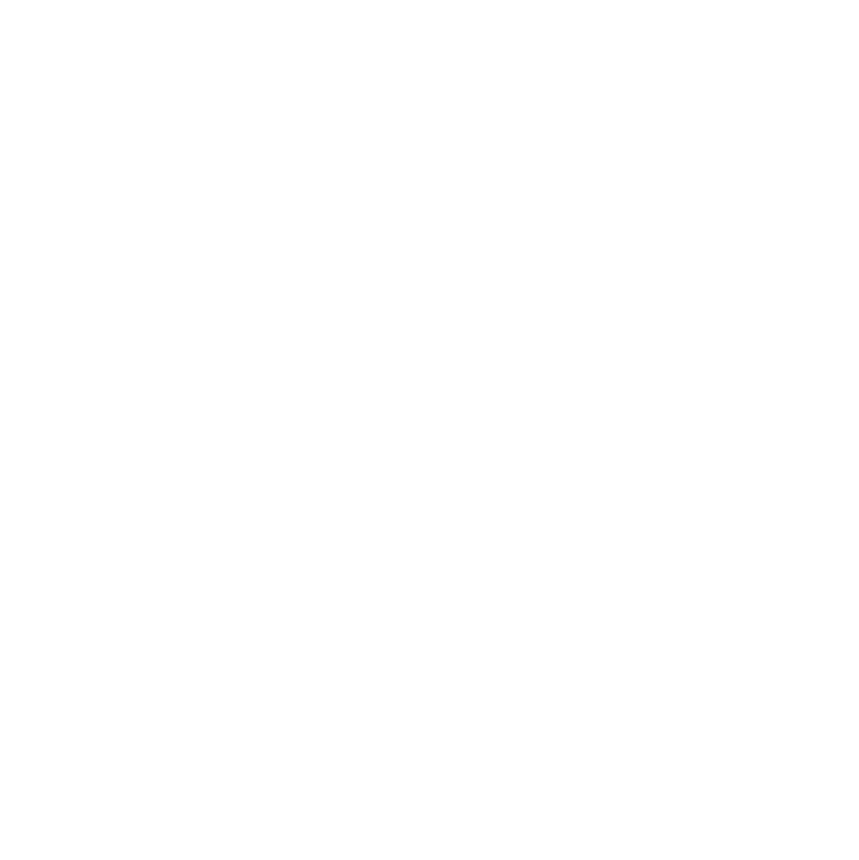 A Dialogue with OFCCP
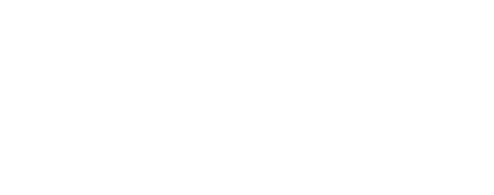 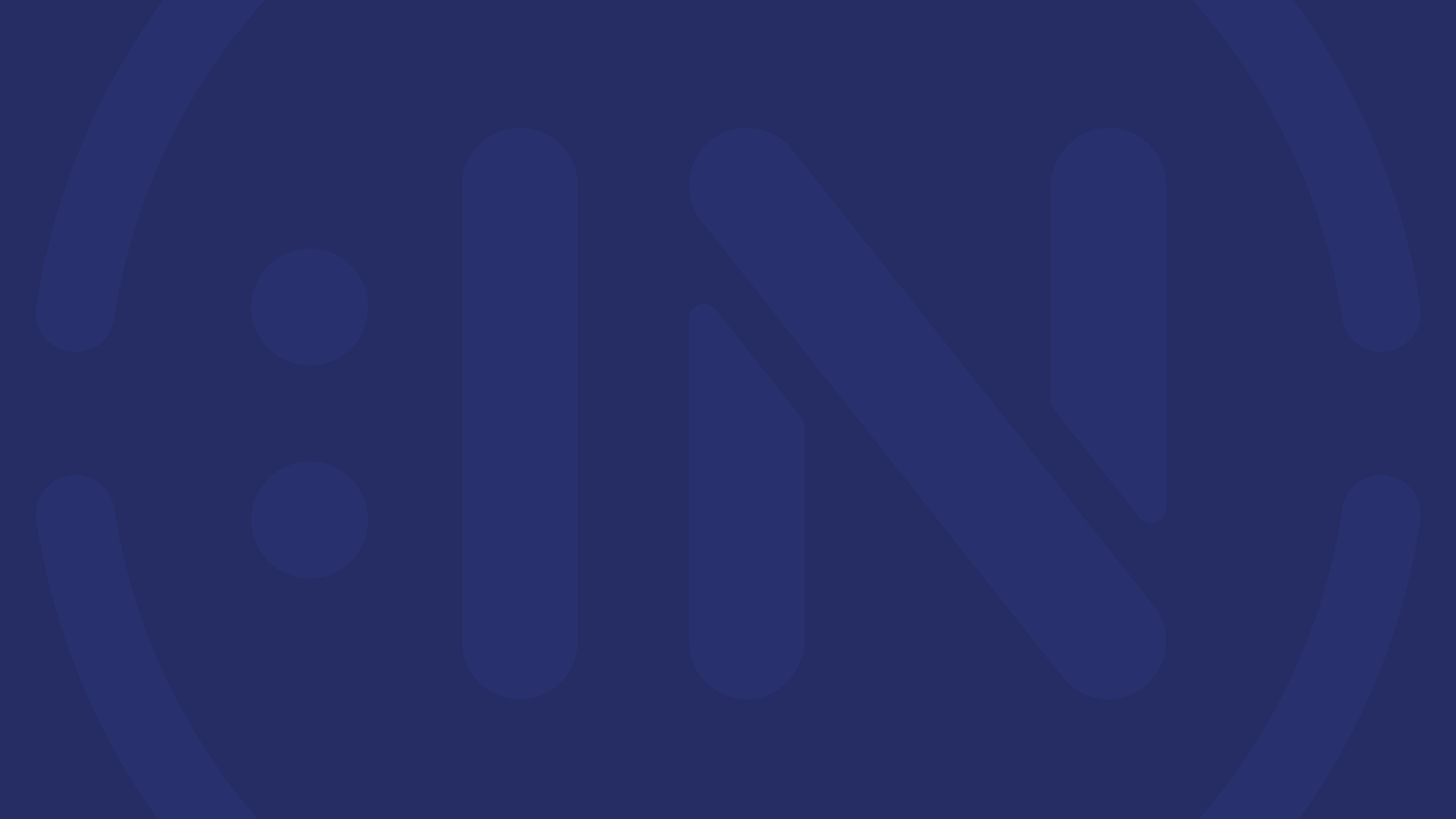 OFCCP
Presenter
Tina Williams, Esq., Deputy Director OFCCP
Agenda
Workplace Inclusion
Focused Reviews
Resources
Workplace Inclusion
Ensuring EEO
Eliminating Discrimination
Exemplifying Corporate-Wide Best Practices
Focused Reviews
Focused Reviews
August 2018 Directive 2018-04: Announced Focused Reviews

March 2019 Corporate Scheduling Announcement List
Authority
Focused Review Process
Section 503 Focused Reviews
Assess
Compliance of Written Section 503 AAP
Postings and Notices
Online Application Systems and Onboarding Procedures
Self-Identification Procedures
Outreach and Recruitment
Elements to consider when conducting your assessment:
Number of Referrals and Hires
Long-Term Goals
Application Process
Location where applicants apply
Location where interviews occur
Copies of application(s)
Copies of onboarding forms
Copies of screening questions and interview notes
Self-Identification
Form CC-305
Invitation
Applicants 
Employees
Maintaining the Form
Reasonable Accommodation
Policy or Practice
Procedures 
Interviews
Documentation
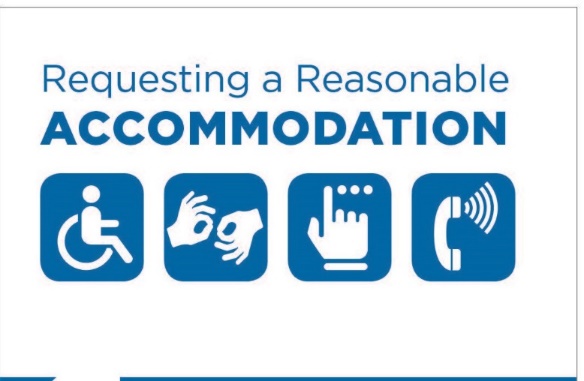 Best Practices for Building an Inclusive Work Environment
Centralized Reasonable Accommodations
Top Leadership Support of Disability Inclusion
Coordination with State and Local Rehabilitation Agencies
Accessible Recruiting Tools
Flexible Work Policies
Recognition
Resources
Inclusion@Work
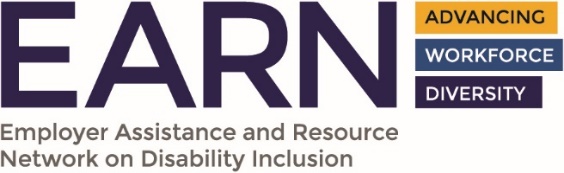 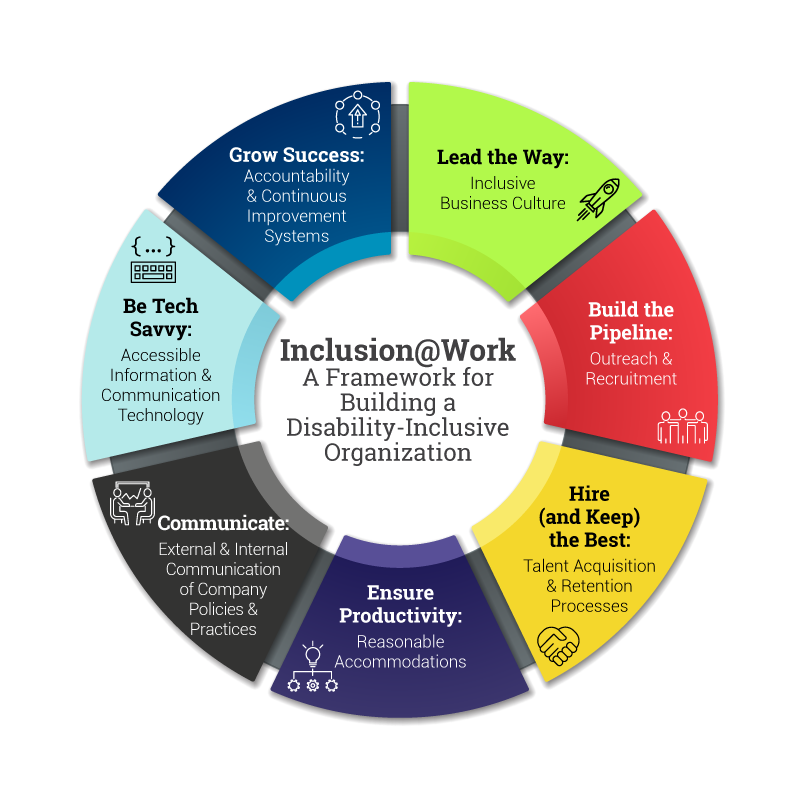 AskEARN.org
Mental Health Toolkit
JAN
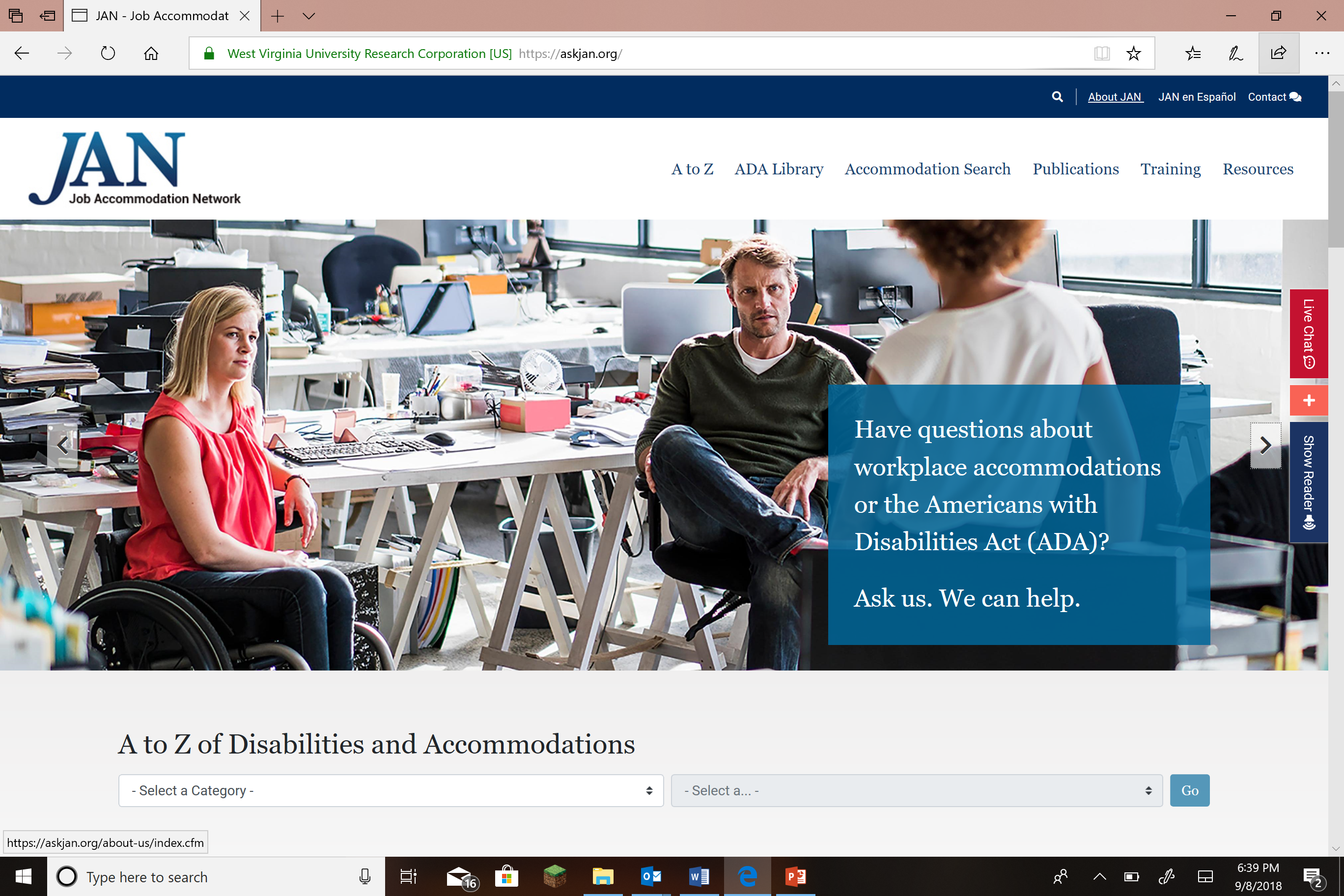 AskJAN.org   1-800-526-7234
questions
Contact Information
Call your nearest District or Regional office
Help Desk:  	1-800-397-6251 
    TTY:   		1-877-889-5627
OFCCP Website: www.dol.gov/ofccp